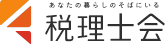 ぜ い り し税理士による　租税教室
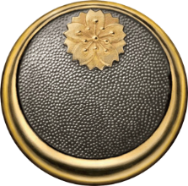 日本税理士会連合会
今日のお話
税金はなぜ必要なの？
日本の財政と課題
税金の集め方・使い方
税金から見た民主主義
キーワードは「公平」
税金を通して　　　　　学んでほしいこと
・思　い　や　り

・私たちが主人公
税金はなぜ必要なの？
なくても困らないし、
使えるお金が増えるから
　ない方がいいと思う。
もしなかったら、困ることが出てくるんじゃないかしら？
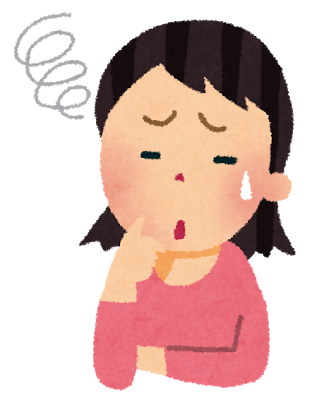 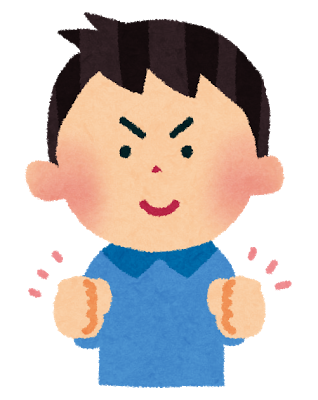 税金は、何に
使われてるのかな？
税金はこんなところに使われている
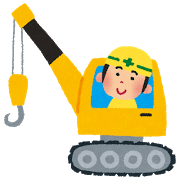 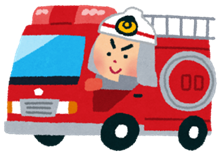 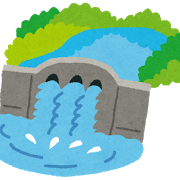 消防署
道路整備
ダム
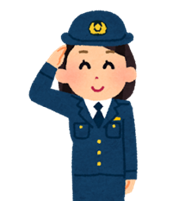 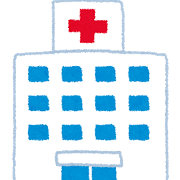 市民病院
警察署
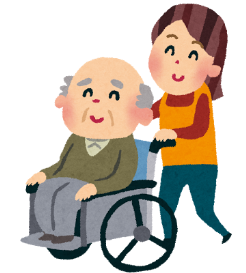 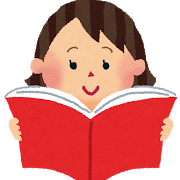 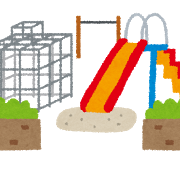 介護
教育
公園
何のために
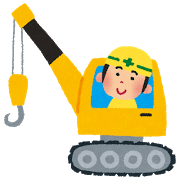 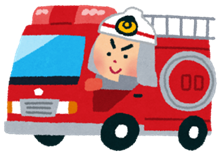 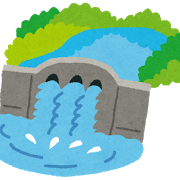 豊かな
  生活のため
消防署
道路整備
ダム
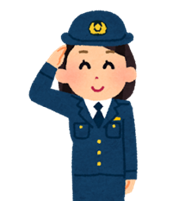 安心して
暮らせるように
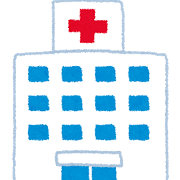 健康に
生きるため
市民病院
警察署
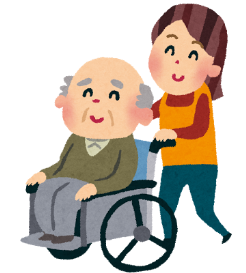 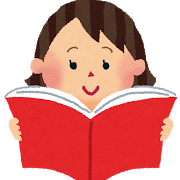 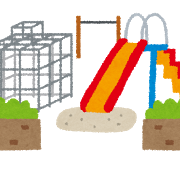 文化的に
暮らせるように
介護
教育
公園
税 金 ク イ ズ①
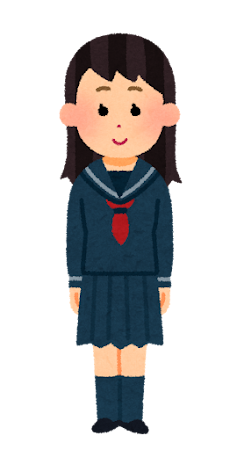 次のうち、税金で負担した公立の
中学生１人あたりの年間教育費は
いくらでしょうか？
①  約４０万円
②  約８０万円
③  約１１０万円
答え
③ 約１１０万円
教科書代、学校の建設費、机、いすの購入費、
先生の給料などを含めると１人あたりの全国平
均の金額は約１１０万円になります。
税金がなかったら
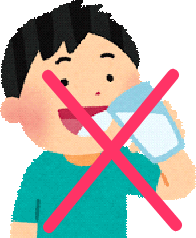 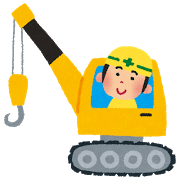 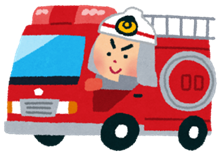 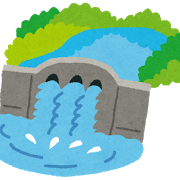 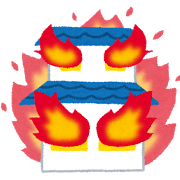 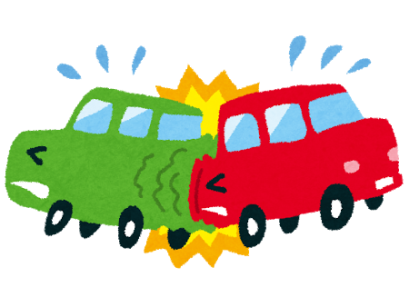 消防署
道路整備
ダム
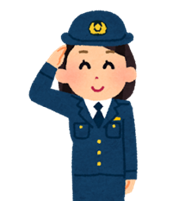 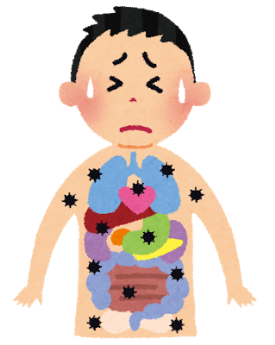 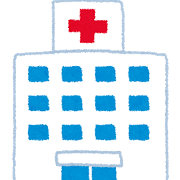 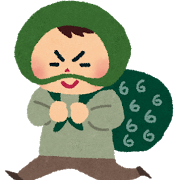 市民病院
警察署
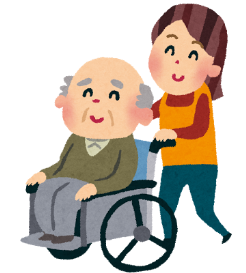 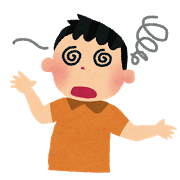 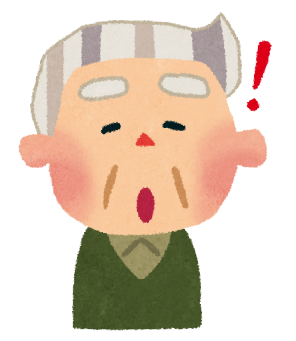 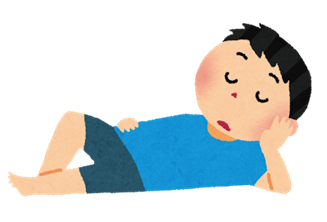 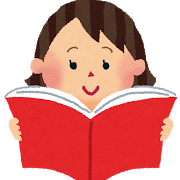 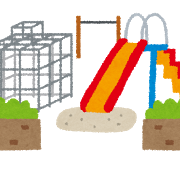 介護
教育
公園
税金はみんなのために
みんなが負担して
税金は…
みんなのために使う
みんなの幸せのために
何となくわかった
   ような気がする。
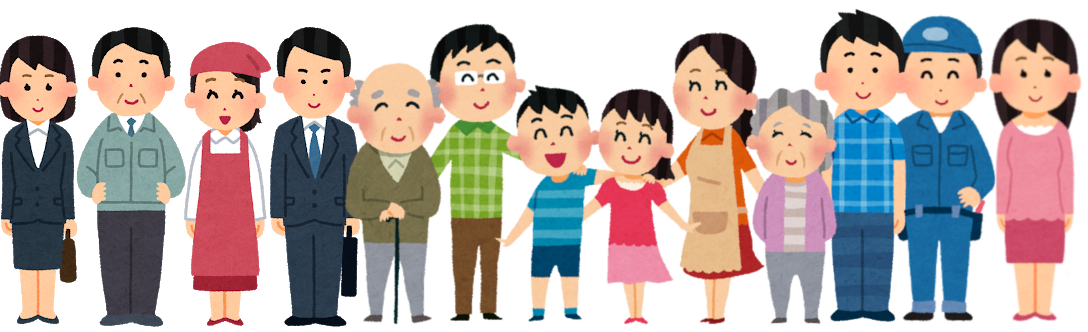 財政の現状と今後の課題
未来
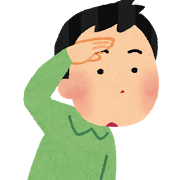 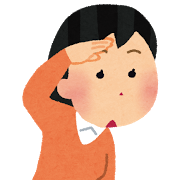 日本の財政
令和７年度一般会計当初予算
支出
借金
(約29兆円)
税金等による収入
(約116兆円)
(約87兆円)
少子高齢化
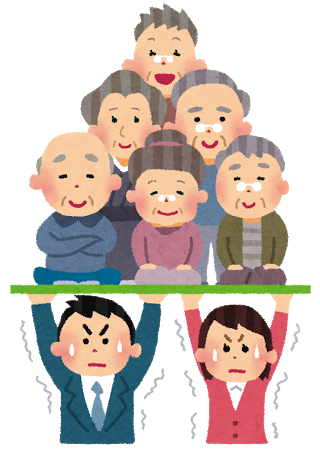 高齢者と働き手の比率
1970年　  2000年　  2030年　  2070年
65歳以上
　人口
15～64歳
　人口
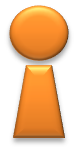 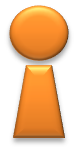 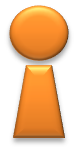 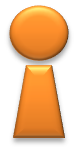 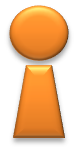 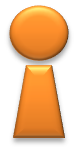 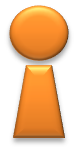 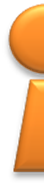 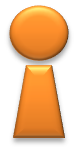 9.8人　　 3.9人　　 1.9人　　1.3人
出典：内閣府HPをもとに作成
今後の課題
解決方法は
１．増税して収入を増やす
２．支出を減らす
３．……
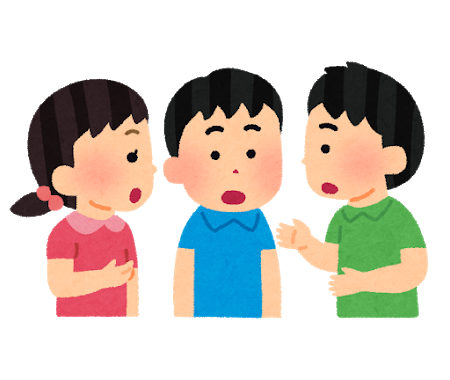 税 金 ク イ ズ②
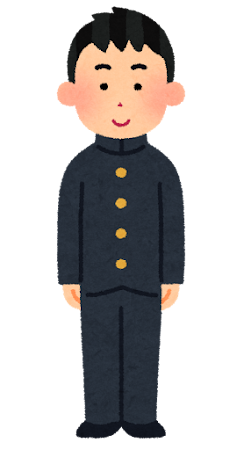 日本の主な税金は、何種類くらいあるでしょう？
①  約２０種類
②  約５０種類
③  約１００種類
答え
② 約５０種類
消費税、固定資産税、自動車税、酒税、たばこ税、法人税、所得税、相続税、贈与税、揮発油税、石油石炭税、航空機燃料税、石油ガス税、とん税、印紙税、自動車重量税、登録免許税、関税、住民税、事業税、不動産取得税、鉱区税、狩猟税、国際観光旅客税、地方消費税、ゴルフ場利用税、軽自動車税、鉱産税、都市計画税、水利地益税、共同施設税、宅地開発税、国民健康保険税、入湯税などがあります。
税金の集め方
キーワードは「公平」
公平に集めるって？
どうやったら、公平に集められるかな？

  ・みんなから同じ金額？
  ・多く持ってる人が全額負担？
  ・みんなから同じ率で？
  ・負担能力に応じて？
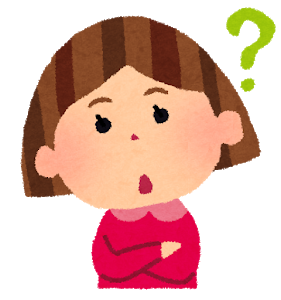 どうしたらいいの？
①みんなから同じ金額を集める
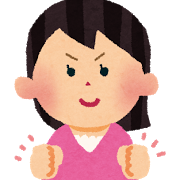 みんな同じ金額
だから平等よね！
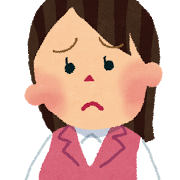 何でＡさんと同じ金額なの！
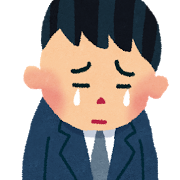 払えないよ！
②特定の人が全額負担する
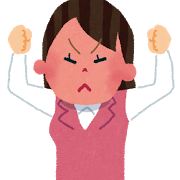 私だけ払うの？
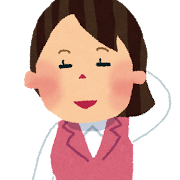 ラッキー！
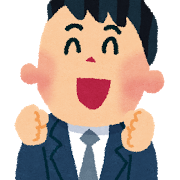 ラッキー!!
③みんなから同じ率で集める
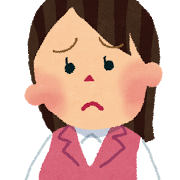 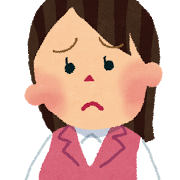 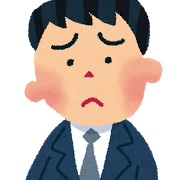 まだキツいよ！
生活できない！
④負担する能力に応じて集める
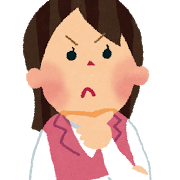 しょうがないか！
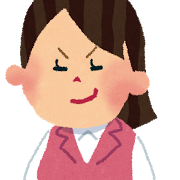 これは公平ね！
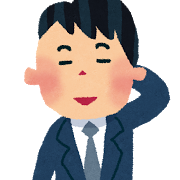 これなら払える！
どれが公平な集め方？
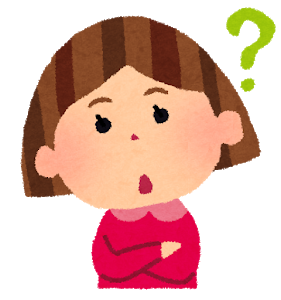 ①みんなから同じ金額を集める方法
②特定の人が全額負担する方法
③みんなから同じ率で集める方法
④負担する能力に応じて集める方法
いろいろ組み合わせたら公平かな？
みんなから同じ金額を集める
しんりんかんきょうぜい
森林環境税
しょうひぜい
消費税
そうぞくぜい
相続税
ほうじんぜい
法人税
しょとくぜい
所得税
ぞうよぜい
贈与税
こていしさんぜい
固定資産税
じどうしゃぜい
自動車税
たばこ税
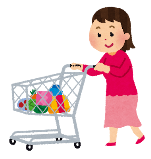 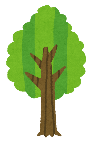 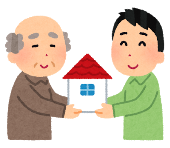 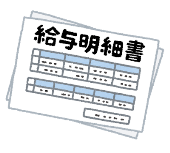 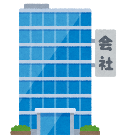 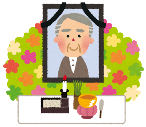 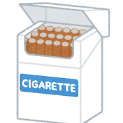 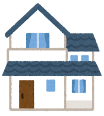 ※
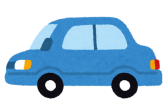 ※同じ金額の同じ商品を買った人はどんな人でも同額の消費税を負担するという意味です。
特定の人が全額負担
しゅぜい
酒 税
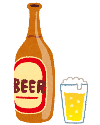 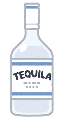 同じ率で集める
負担する能力に応じて集める
税金の使い方
キーワードは今度も「公平」
公平に使うって？
どうやったら、公平に使えるかな？

　　　　　・豊かな生活のため？
　　　　　・健康に生きるため？
　　　　　・文化的に暮らせるように？
　　　　　・安心して暮らせるように？
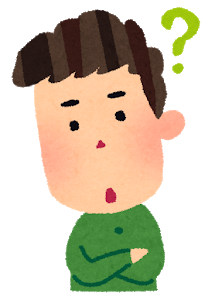 むずかしい！
豊かなまちづくり①
健康で文化的・豊かな生活をおくるために必要なものは何？
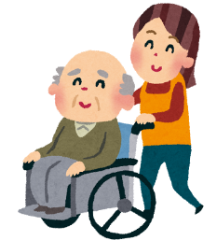 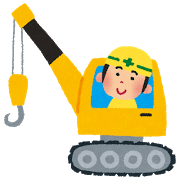 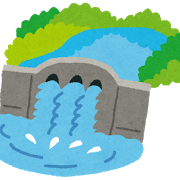 道路整備
介護
ダム
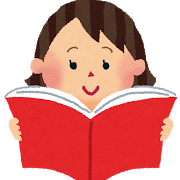 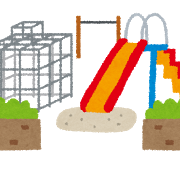 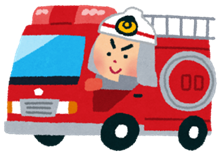 消防署
公園
教育
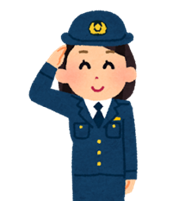 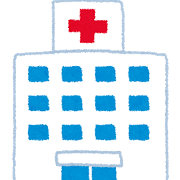 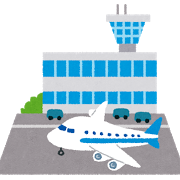 警察署
市民病院
飛行場
豊かなまちづくり②
ややこしい話は苦手だけど、無駄なものを減らせばいいんじゃない
うちのおばぁちゃんは、介護が必要
ダムは今じゃなく
てもいいと思う
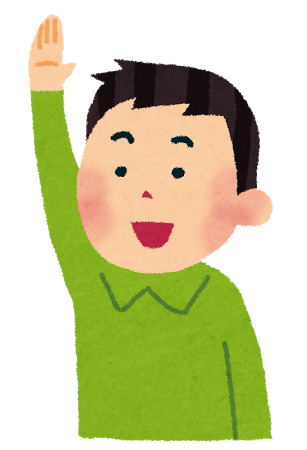 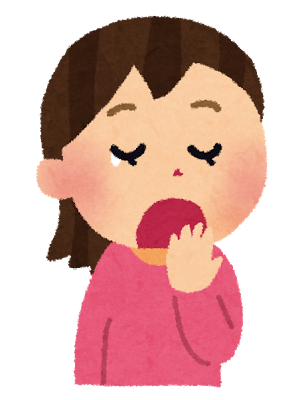 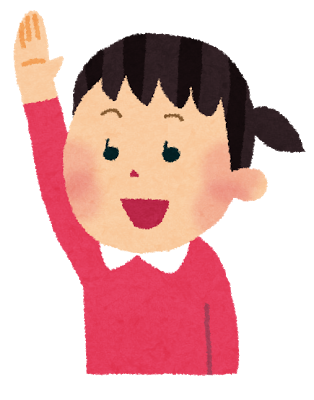 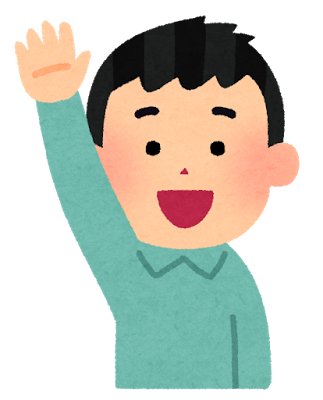 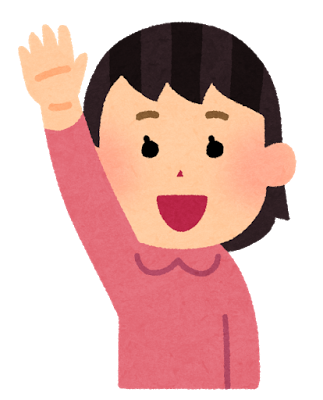 減らすものと
借金で行うもの
と分けたらいい
優先順位を
つけたらい
いと思う
豊かなまちづくり③
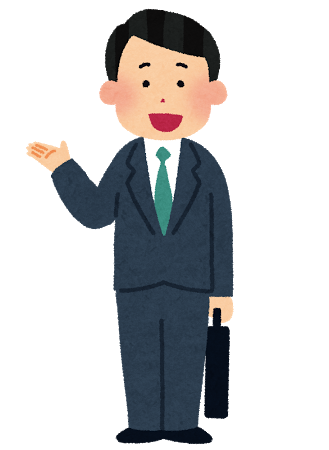 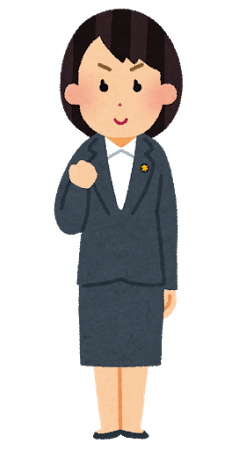 みんなの将来だから、税金を何に使うのか
よく話し合って決めることが大事だよ。
決めたことは、みんなにはね返ってくるよ。
　　皆一人一人が主人公だから…
　　答えは…
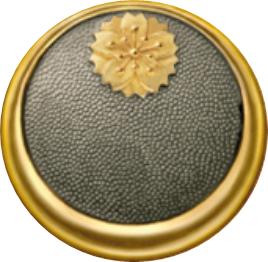 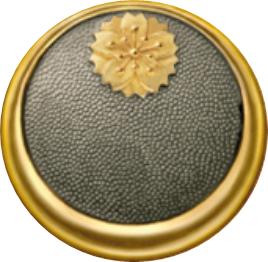 次のキーワードは
「民主主義」
税を通して民主主義を考える
日本国憲法
平和主義
基本的人権の尊重
国民主権
私たち
選挙
関心・意見
国　会
公平に集められているかな？
有効に使われているかな？
租税法律主義
ルール（法律）
納税の義務
税の使い道
税の集め方
みんなが出し合う
申告納税制度
申告納税制度
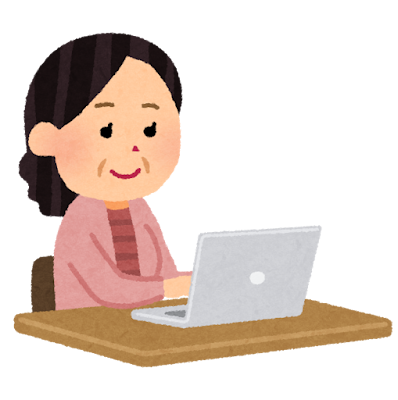 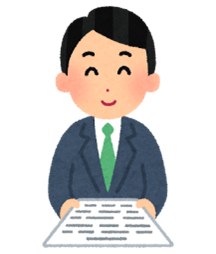 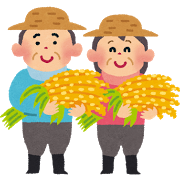 自分で申告
税
金
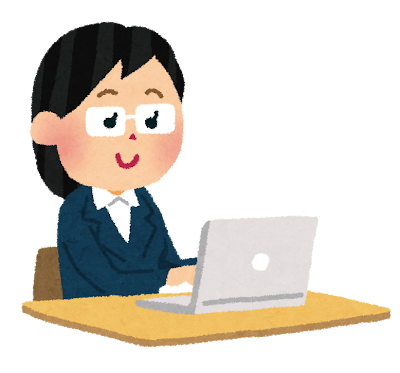 税務署
納税者
税理士に依頼して申告
宿　題
・思　い　や　り
・私たちが主人公
期限：大人になるまで
税理士の仕事
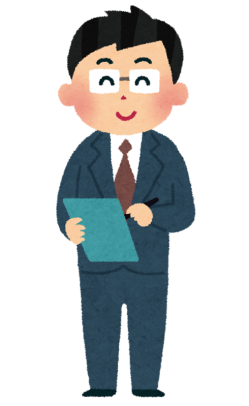 経営の
相談
会社の
税金
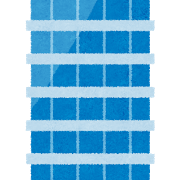 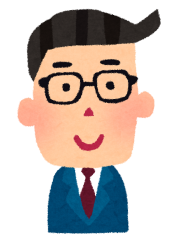 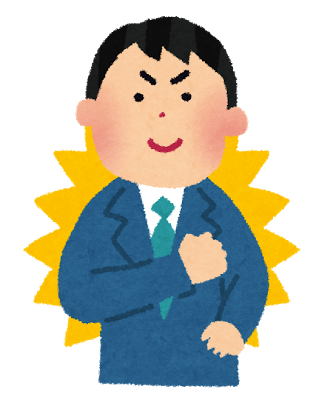 相談
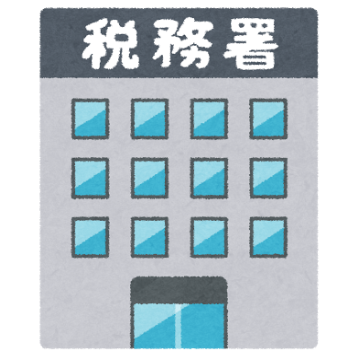 個人の
税金
資金の
相談
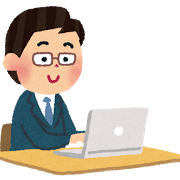 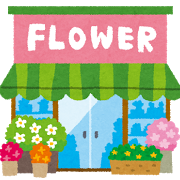 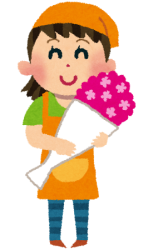 書類作成
税金
かかるかな？
書類は
どう書くの？
信頼
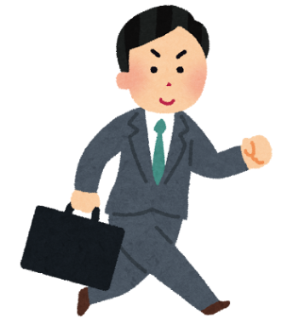 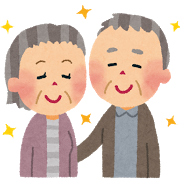 代理
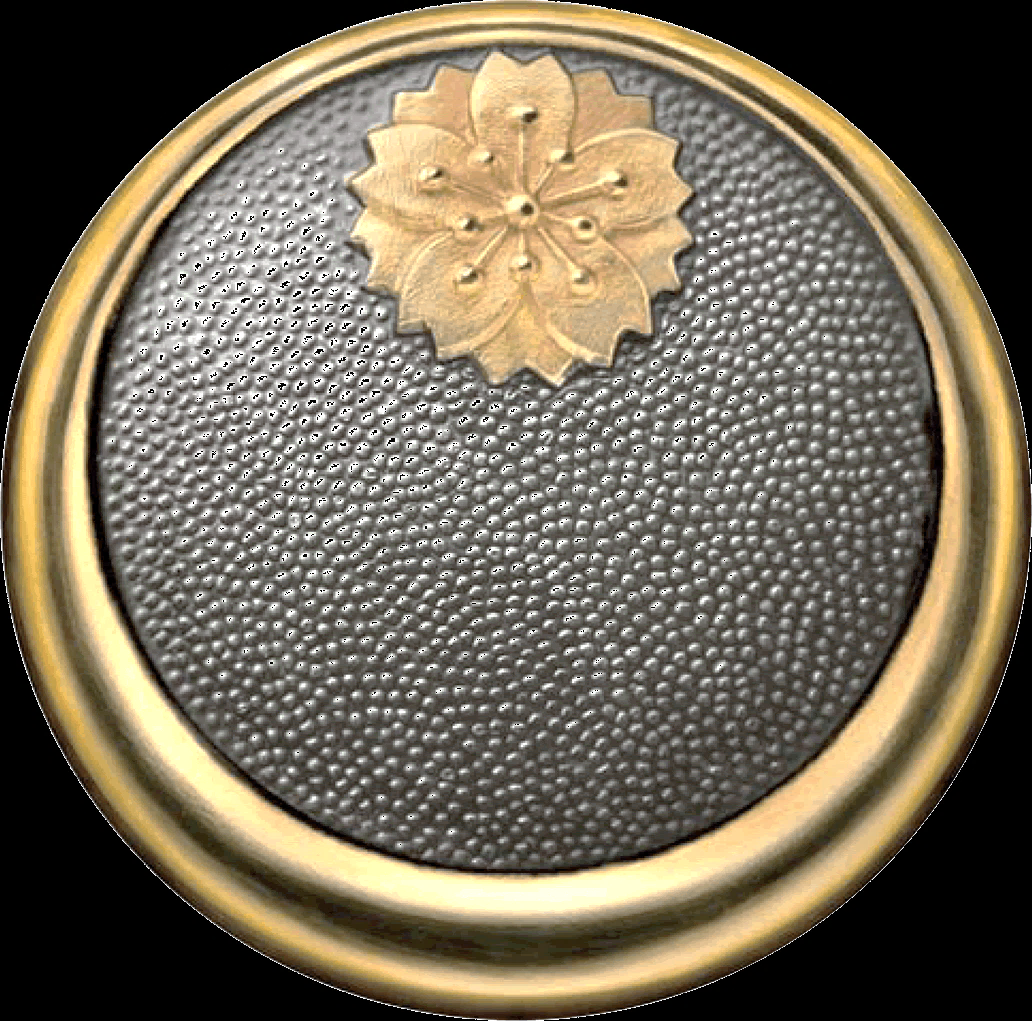 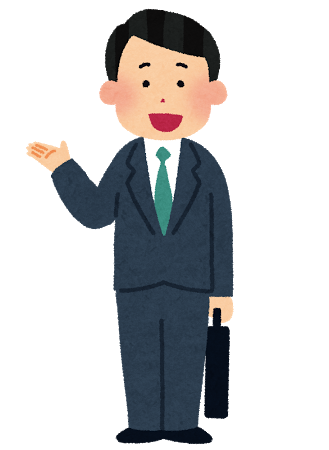 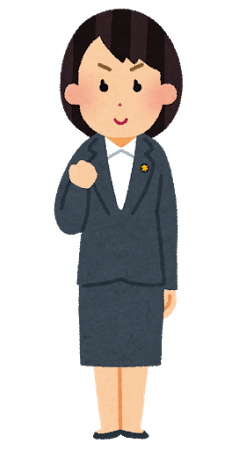 信頼の税理士バッジ
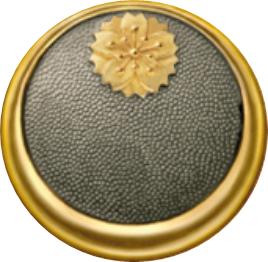 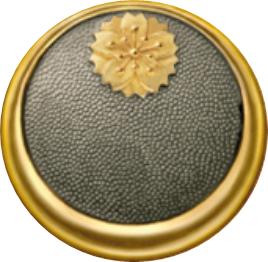